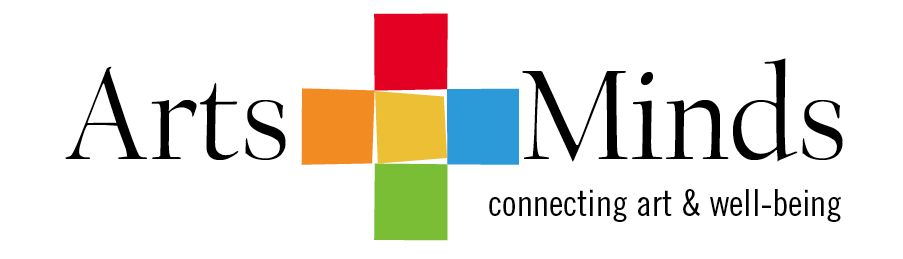 Founded 2010
J. Noble MD, C. Halpin-Healy

Mission                                                      
To improve quality of life for people with 
dementia and their caregivers through 
meaningful engagement with art

Partners
Studio Museum
N-YHS
The Met
El Museo
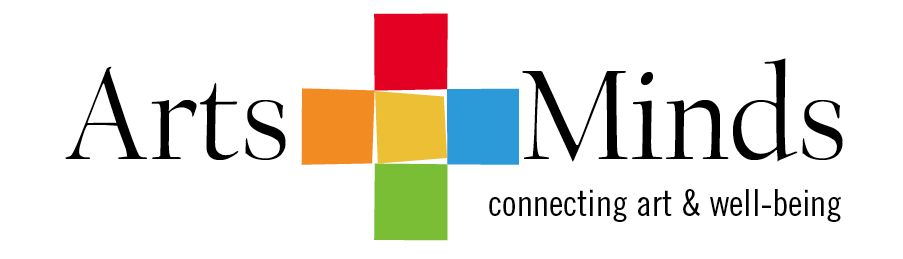 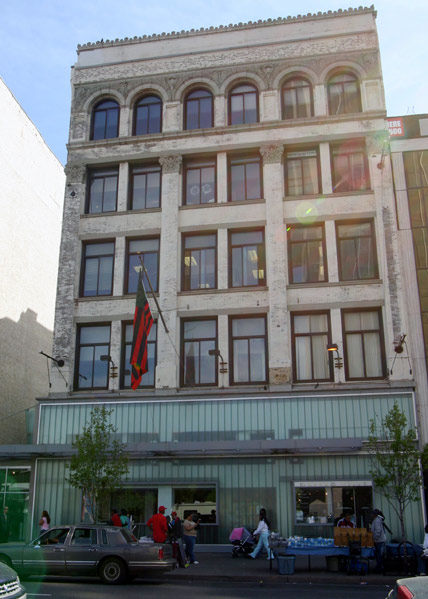 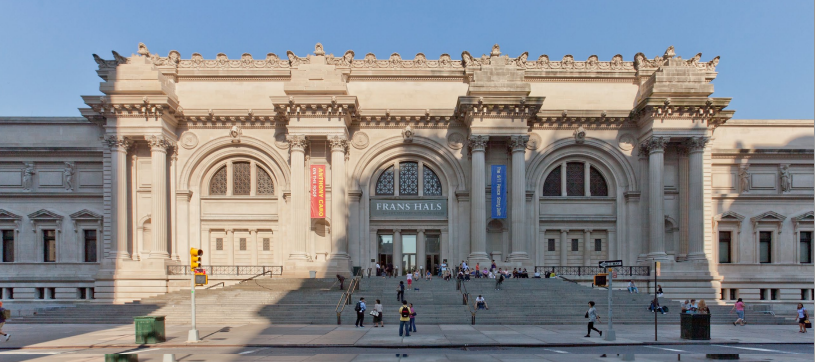 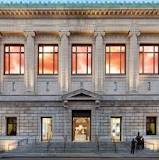 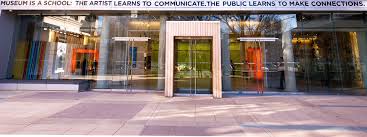 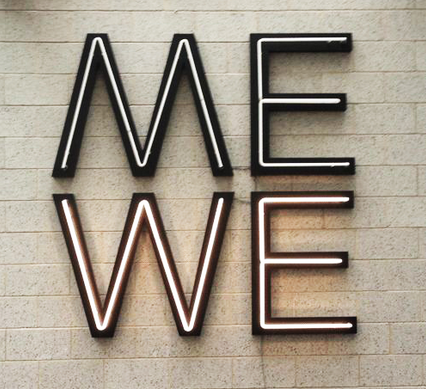 People with Alzheimer’s disease
are living with problems of:

Attention
Language
Visual and spatial perception
Executive function
Memory
Glenn Ligon, Give us a Poem
Program Goals
To provide opportunities for cognitive
physical and social stimulation by 
connecting with art
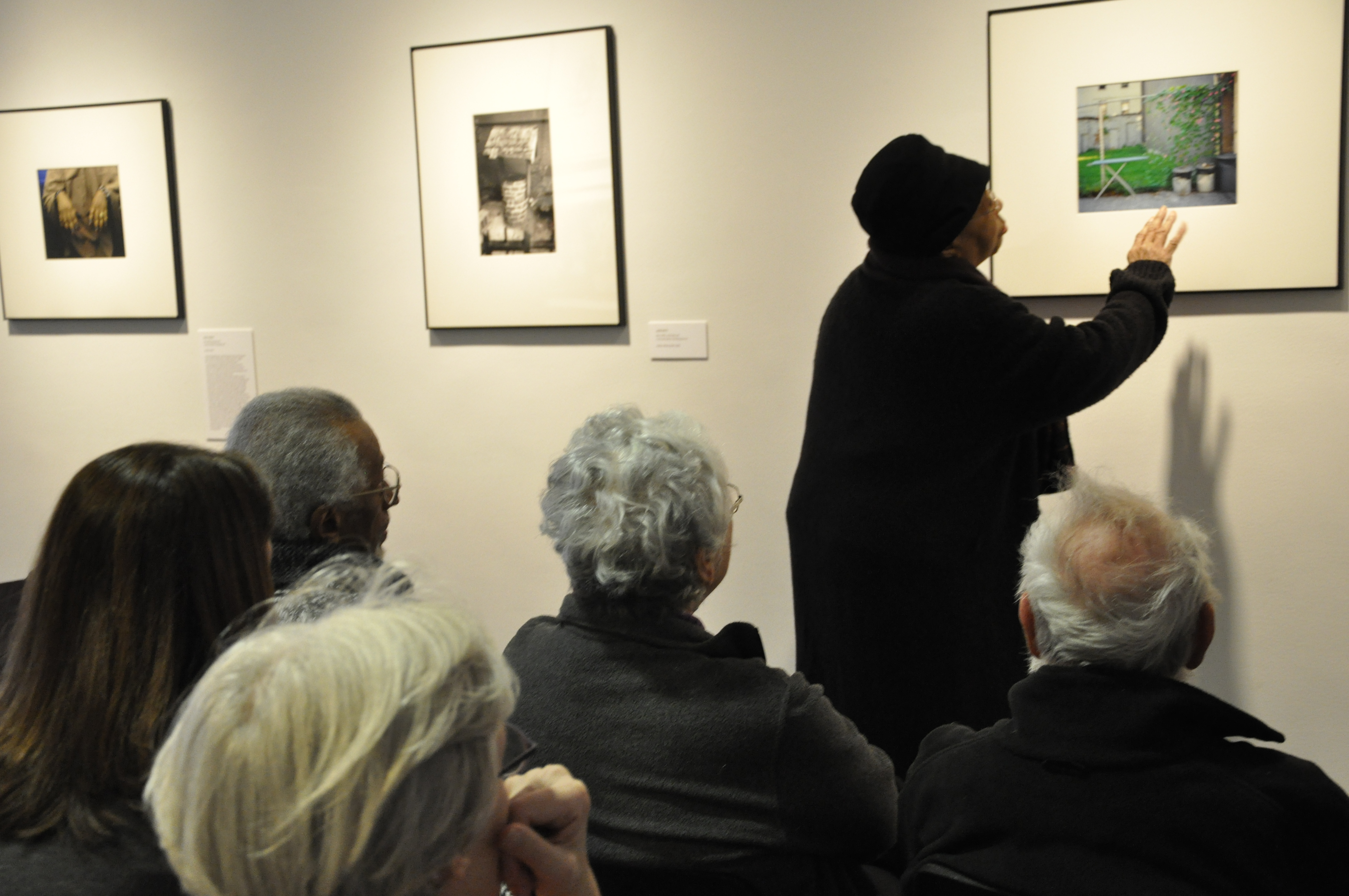 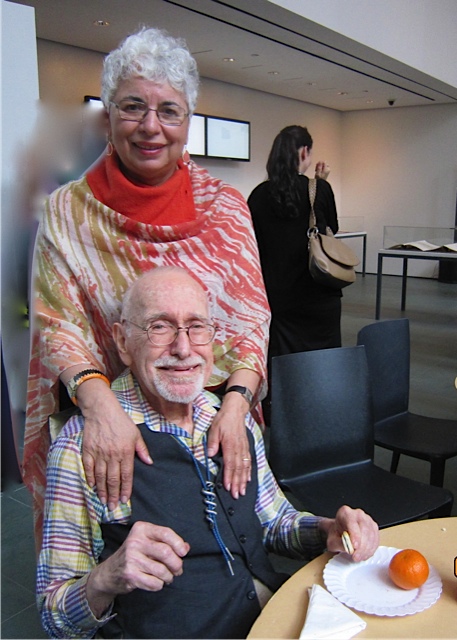 We can say what we feel here
To reduce caregiver burden, isolation and stress 
by fostering comfort at the Museum and communication through shared experiences with works of art
1.
Response & Interpretation
2.
Creative Expression
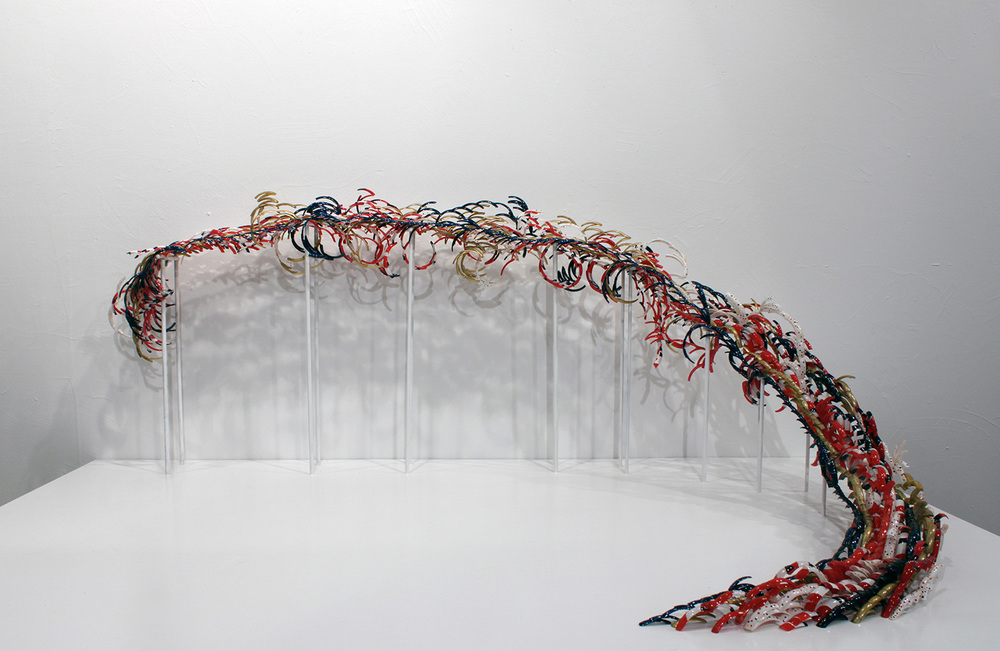 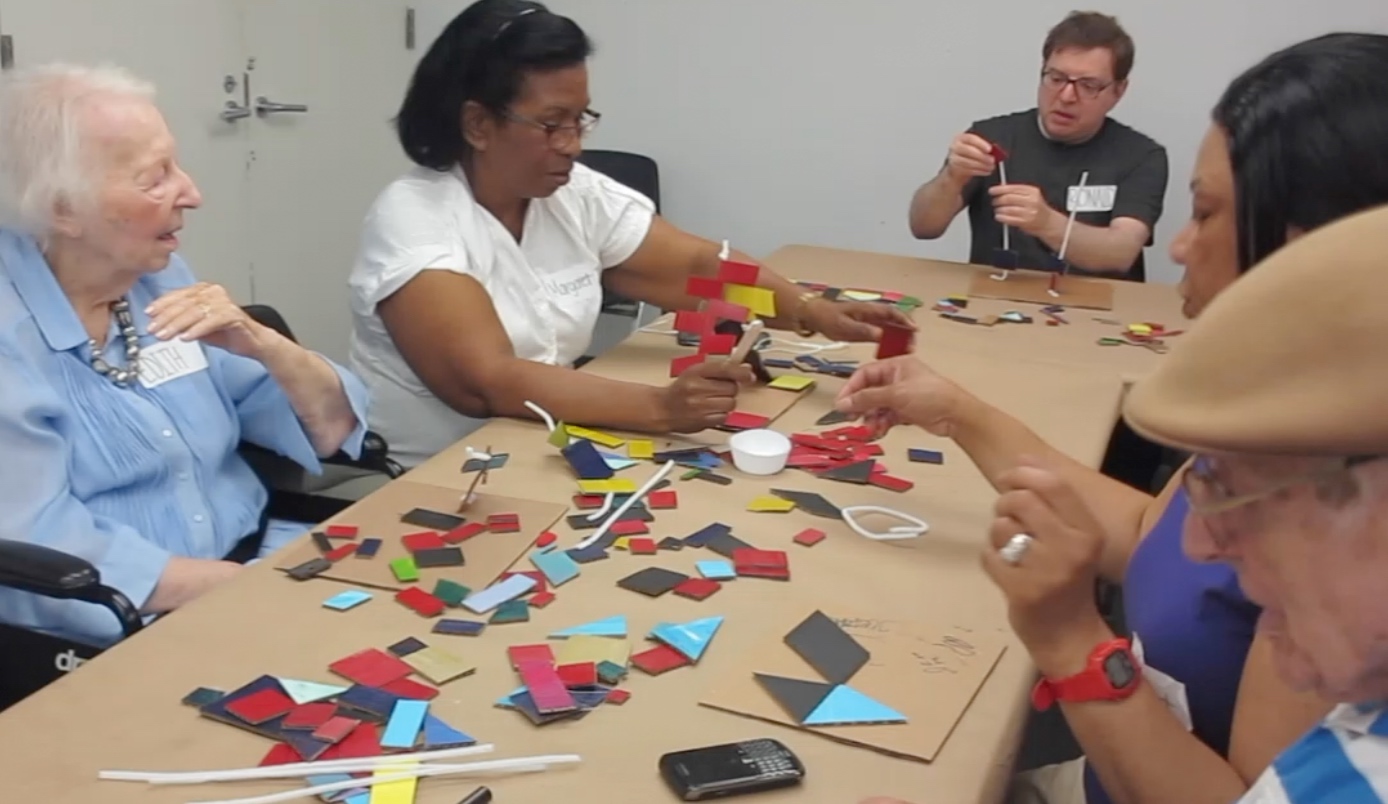 Pamela Council, Flo Jo World Record Nails
It’s something other.  It makes you want to get up and go.

										-participant with severe word-finding difficulty
Caregivers
Individuals with dementia
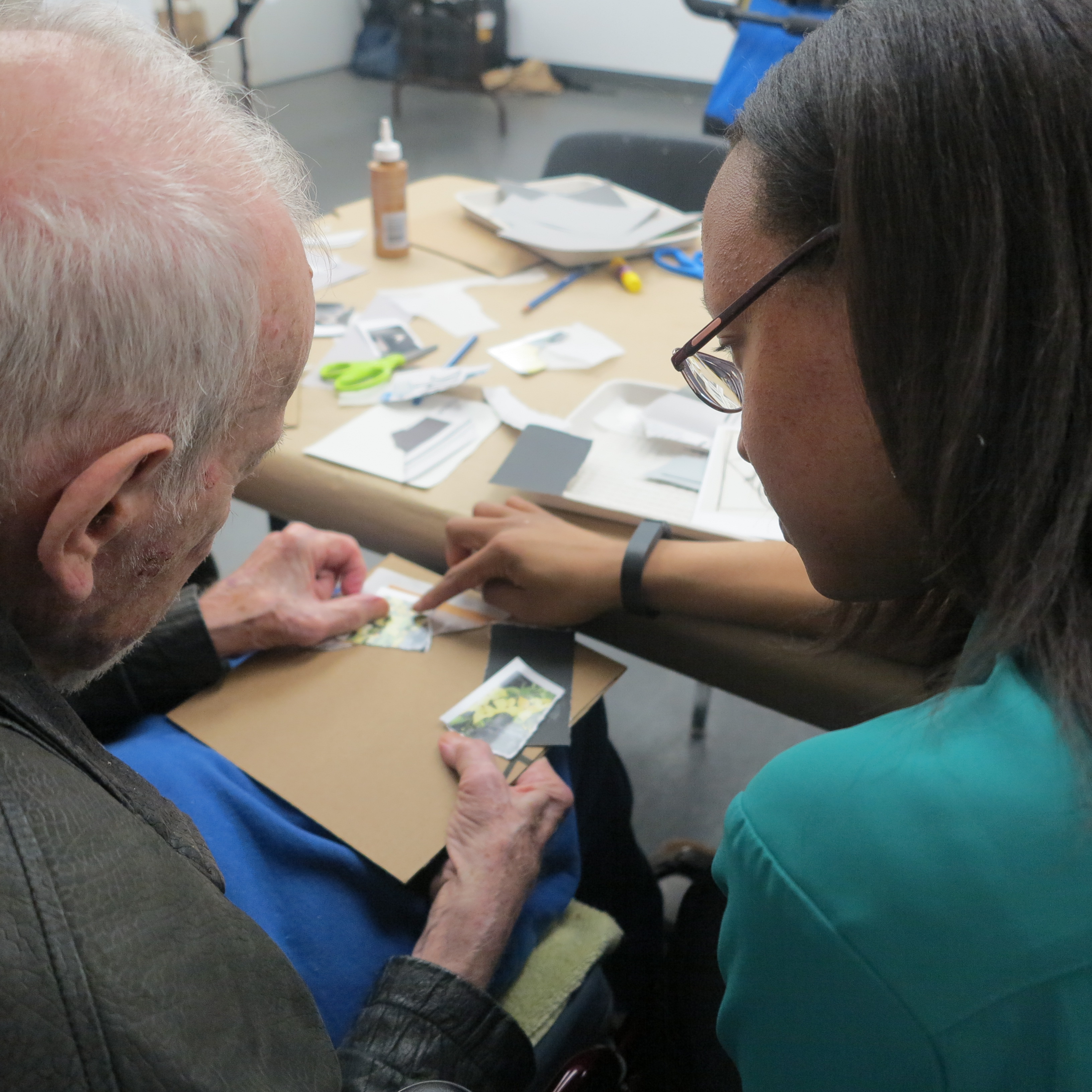 Improve Mood
Reduce Stress and Isolation
Improve Mood
Reduce Apathy
Improved Cognitive Function (perceived)
Medical Students
Museums
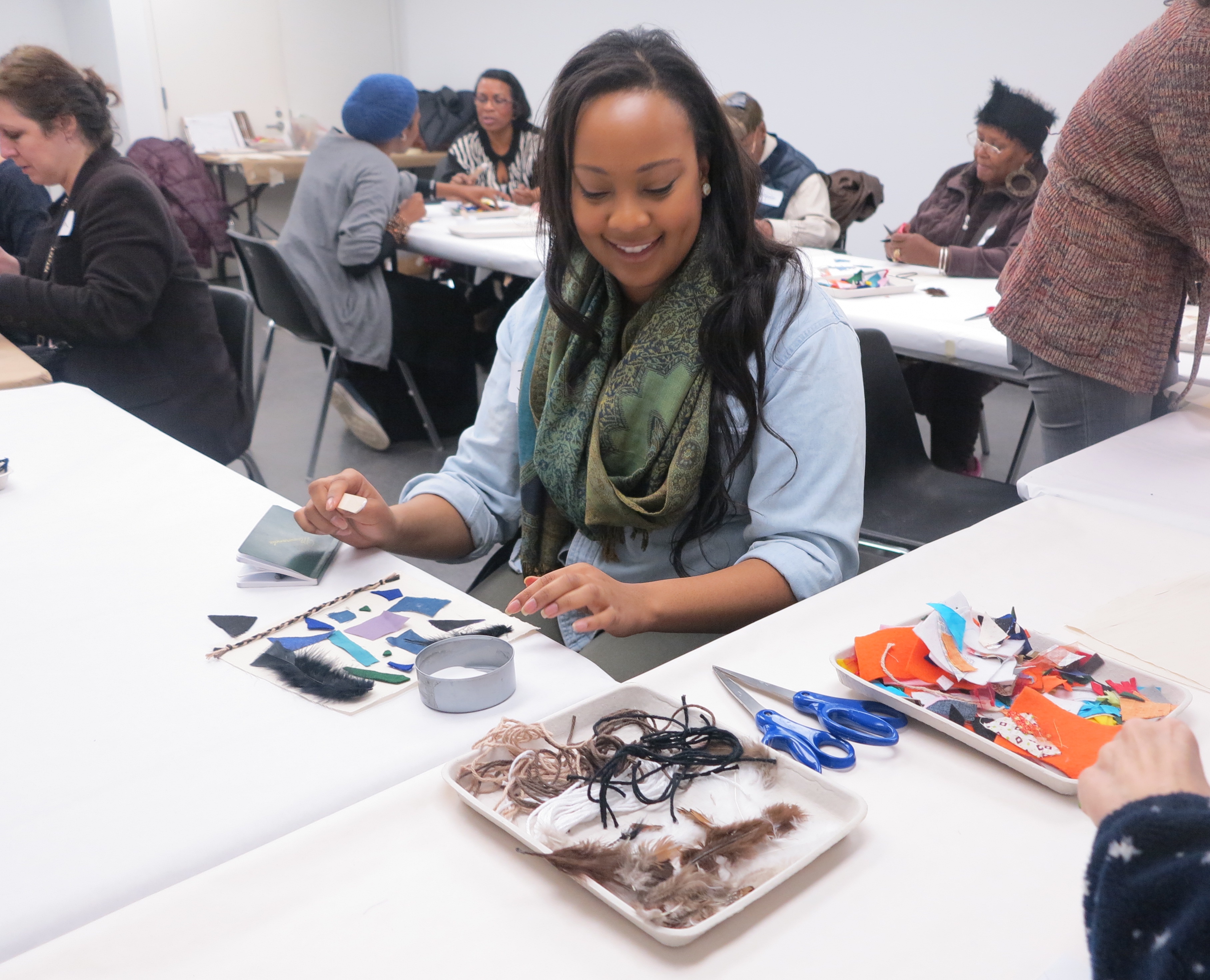 Museums as spaces of social inclusion
Supports mission
Improves organizational pride
Mitigates fear and stigma
Gains in favorable dementia attitudes
Formative experience for young adults
Solidarity between museums and participants
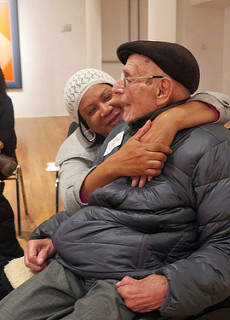 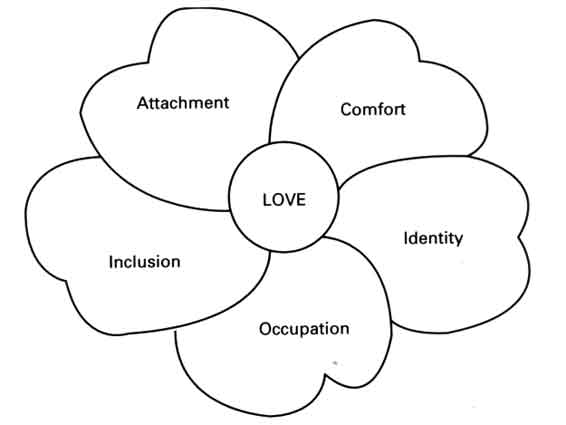 Art
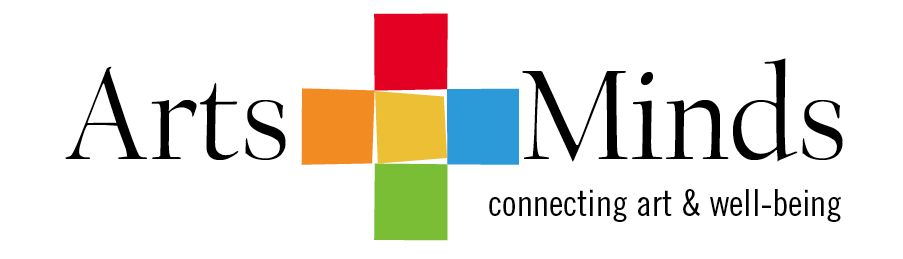 Unconditional
Positive
Regard
Meaning
Making

